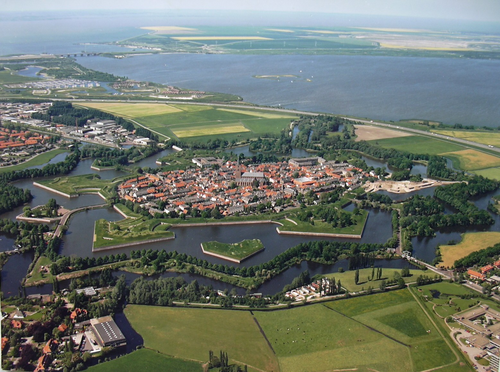 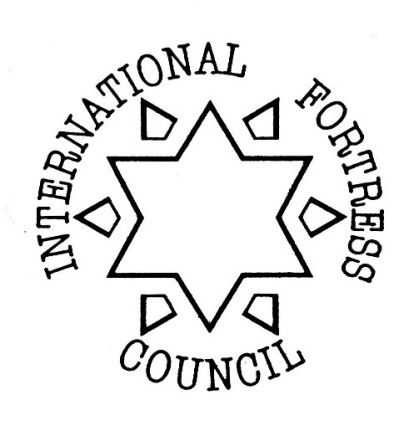 INTERNATIONAL FORTRESS COUNCIL
International Fortress Council
AIMS OF IFC
Preserving fort, defensive works and military architecture
Furthering of knowledge and information between members
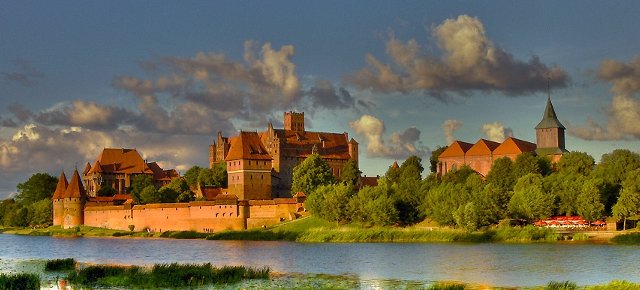 International Fortress Council
MEMBERS
Austria, Belgium (1/2), Croatia, Czech Rep.,  France, Germany, Luxembourg, Netherlands, Switzerland, UK, USA
Malta
International Fortress Council
Multilingual Fortification Dictionary
The Multilingual Fortification Dictionary (MFD) contains a illustrated list of fortifications and their translations in multiple languages
    (Bastion system)
EFFORTS project:
Other time periods/system (Polygonal, 20th cent.)
More languages
3D
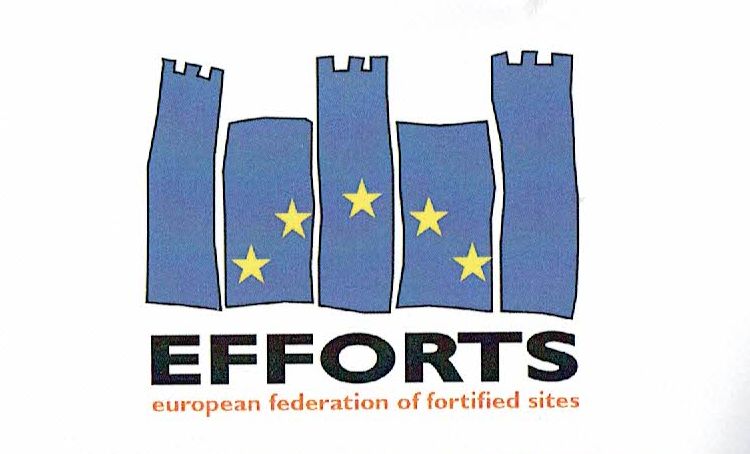 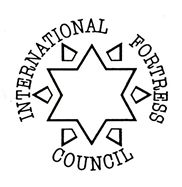 International Fortress Council
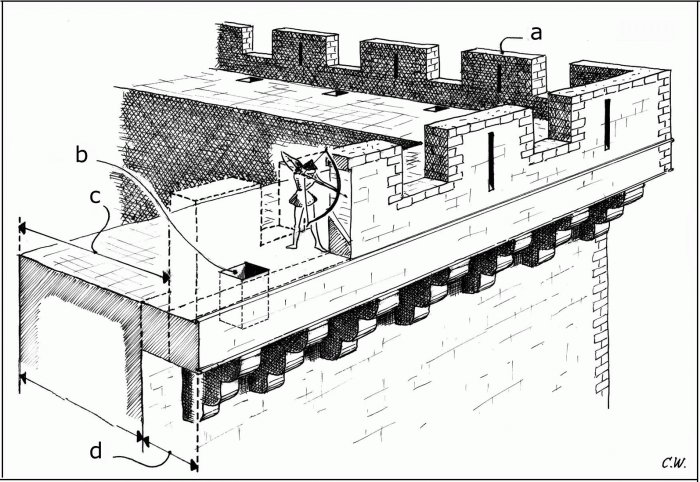 Croatian	prsobran
Czech	cimbuří
Dutch	kanteel/tinne
English	merlon, crenel
French	merlon (un)
German	Zinne (f)/ Schießschartenzinne (f)
Italian	Merlo
Lithuanian	ambrazūra
Polishząb 	krenelażu
Portugueseameia, merlão (a partir do século XV)
International Fortress Council
EU PILOT PROJECT PROPOSAL
EFFORTS European Knowledge Center for Fortification Heritage in Transition
 (‘EU FORT KNOW’ )
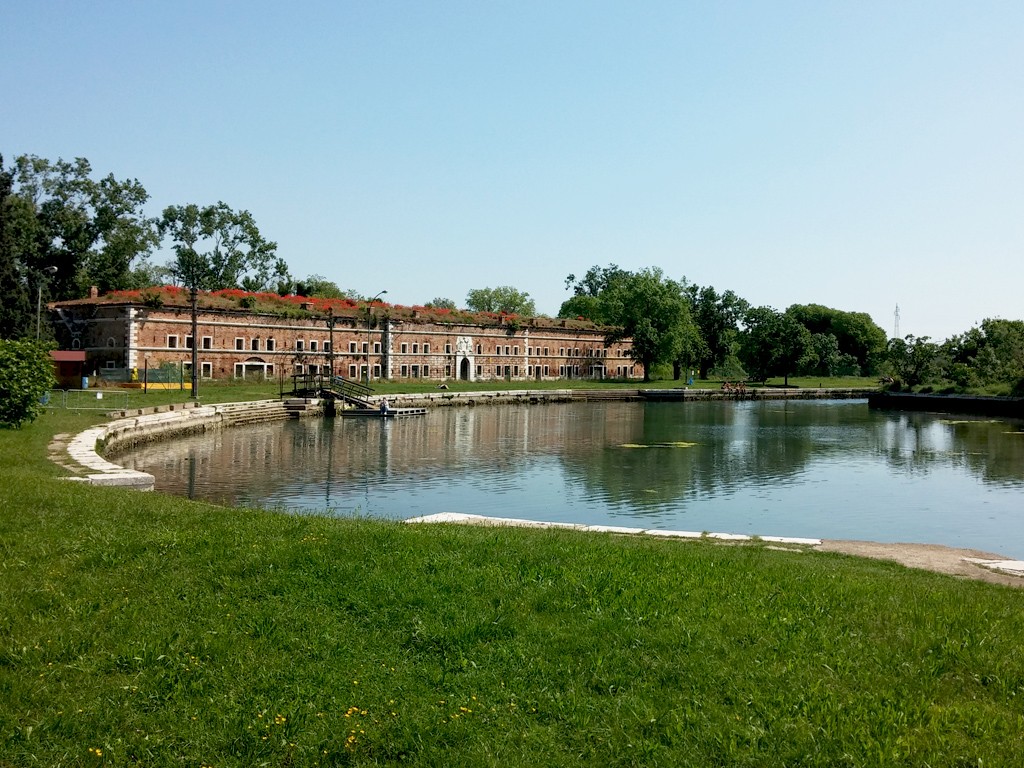 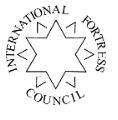 International Fortress Council
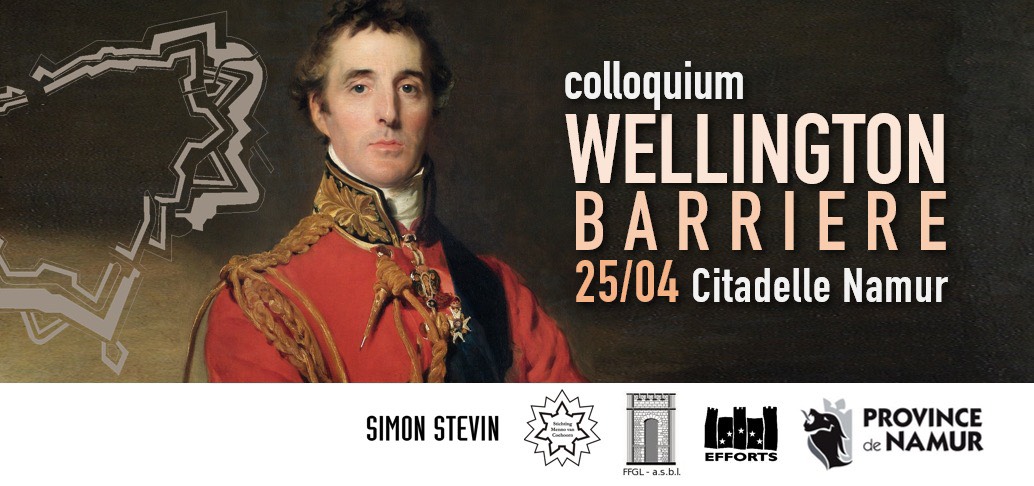 International Fortress Council
International Fortress Council